СПОЉАШЊА ГРАЂА ТИЈЕЛА ДОМАЋИХ ЖИВОТИЊА
ПРИРОДА И ДРУШТВО
4. РАЗРЕД
ОЧЕКУЈЕМ ДА ЋЕТЕ ДАНАС НАУЧИТИ:

ПОДЈЕЛУ ДОМАЋИХ ЖИВОТИЊА ПРЕМА ЊИХОВОЈ СПОЉАШЊОЈ ГРАЂИ ТИЈЕЛА,
РАЗЛИКУ ИЗМЕЂУ КОПИТАРА И ПАПКАРА,
ДА ОПИШЕТЕ ДОМАЋЕ ЖИВОТИЊЕ ПРЕМА ЊИХОВОМ ИЗГЛЕДУ, ТЈ. ГРАЂИ ТИЈЕЛА.
У трећем разреду смо научили да према 
спољашњем изгледу домаће животиње дијелимо у 2 групе:
 
	       СТОКУ             И                   ПЕРАД


      СИТНУ               КРУПНУ
Поред  основне подјеле, домаће животиње дијелимо на још неке групе, као што су:
ДВОНОШЦИ И
ЧЕТВОРОНОШЦИ
ПЕРНАТЕ И 
ДЛАКАВЕ
КОПИТАРИ И
ПАПКАРИ
КРУПНУ И
СИТНУ
СТОКА
ЧЕТВОРОНОШЦИ
ПЕРАД
ДВОНОШЦИ
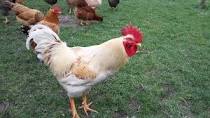 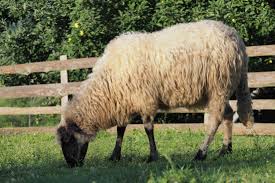 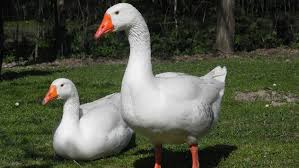 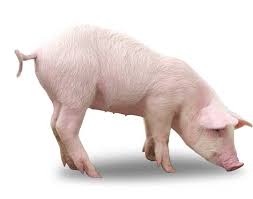 ПЕРНАТЕ
ДЛАКАВЕ
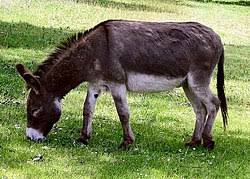 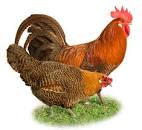 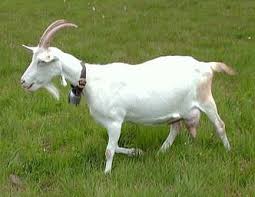 ПАПКАРИ
КОПИТАРИ
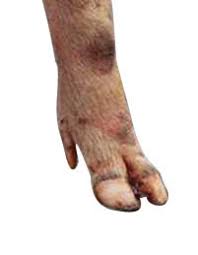 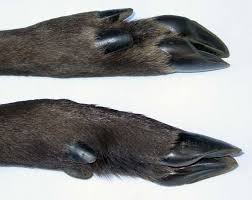 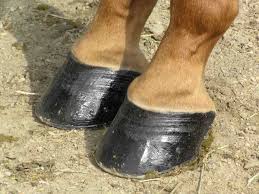 СВИЊА, КОЗА, ОВЦА, ГОВЕЧЕ
КОЊ
МАГАРАЦ
ИЗГЛЕД ДОМАЋИХ ЖИВОТИЊА:
ВАША ЛЕКЦИЈА СЕ НАЛАЗИ У УЏБЕНИКУ ИЗ ПРИРОДЕ И ДРУШТВА НА СТР. 89, 90. И 91.

ЗАДАТАК ЗА САМОСТАЛАН РАД ЈЕ ДА ОДГОВОРИТЕ НА ПИТАЊА СА 91. СТРАНЕ.

ПРОЧИТАЈТЕ РУБРИКУ „САЗНАЈ ВИШЕ“ И НАЦРТАЈТЕ ОМИЉЕНУ ДОМАЋУ ЖИВОТИЊУ 
    КАО РАД ИЗ ЛИКОВНЕ КУЛТУРЕ.